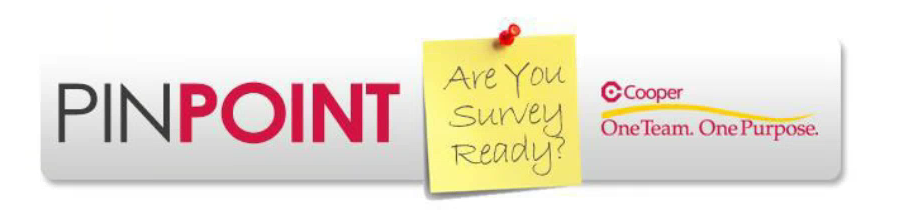 Please join us in celebrating. . . 
 

 

Cooper University Health Care extends thanks to their healthcare quality team of professionals for their excellent  work!




Healthcare quality professionals work to enhance care delivery, optimize value, and improve outcomes by leading activities in one or more of the following core quality functions: 
 
    Regulatory and Accreditation                          Patient Safety 
    Quality Review and Accountability                 Performance Improvement
    Population Health and Care Transitions         Process Improvement
    Clinical Documentation Improvement            Health Data Analytics
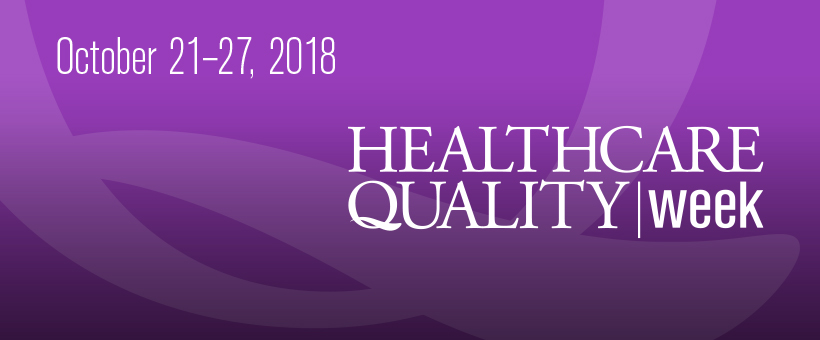 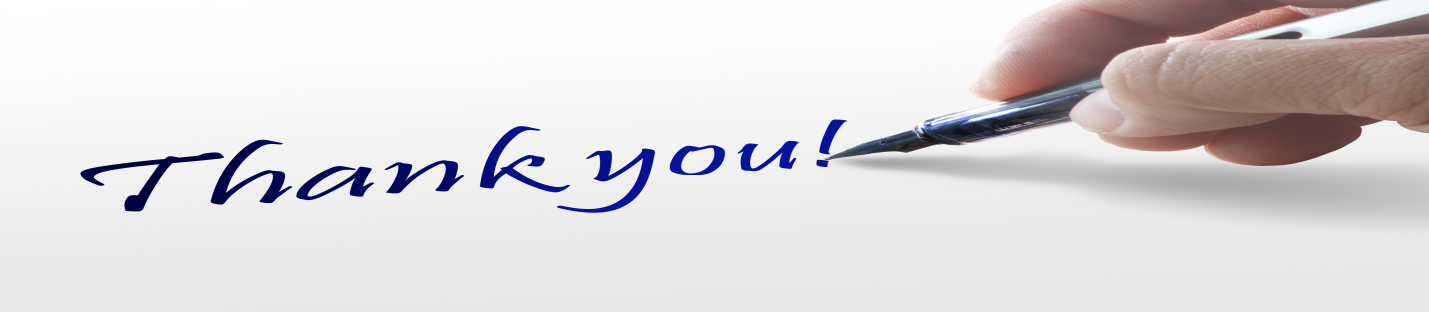